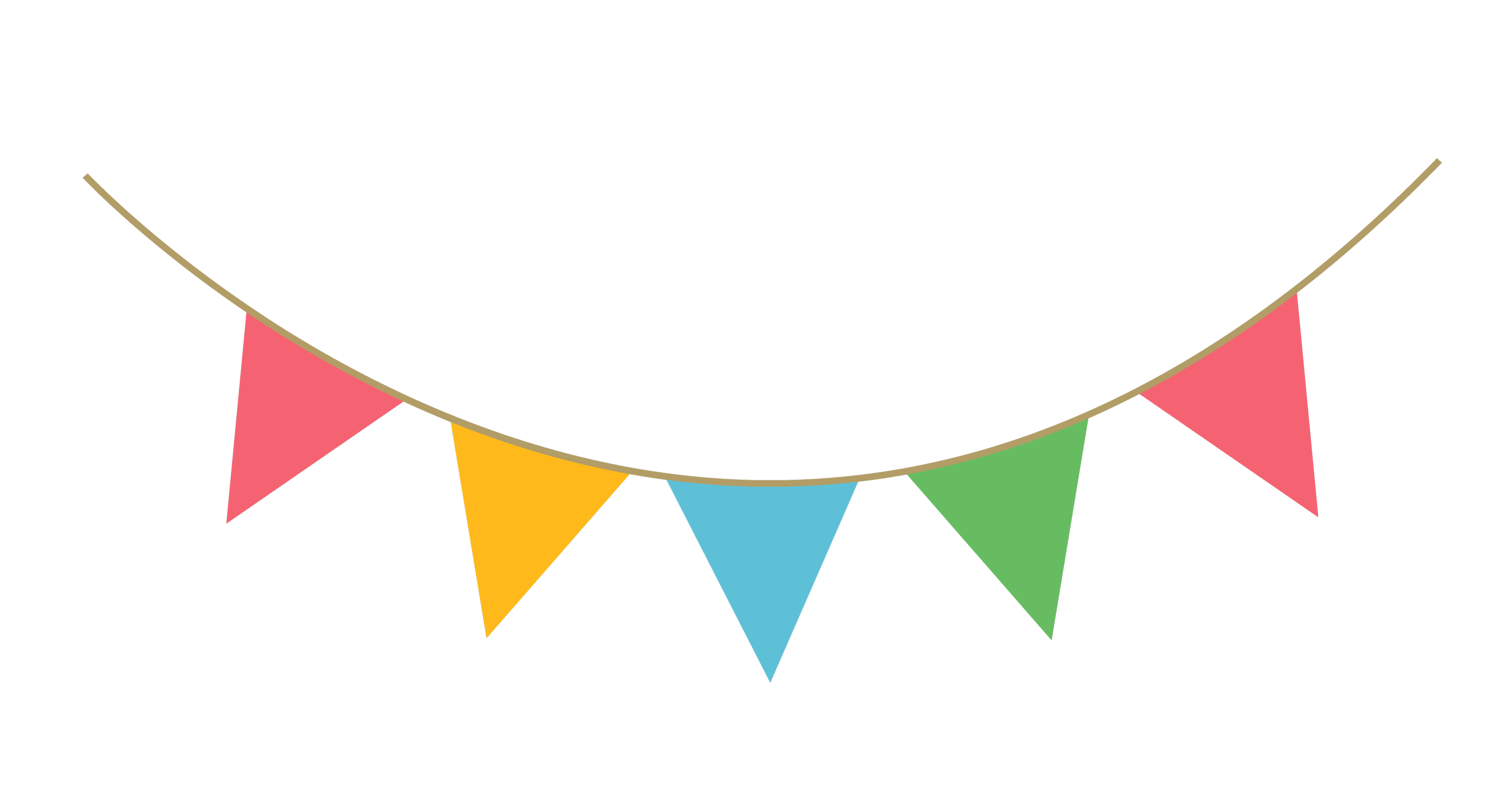 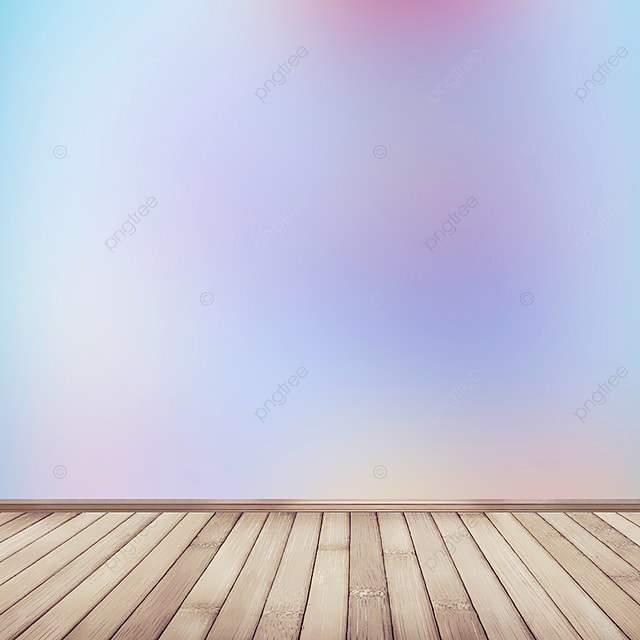 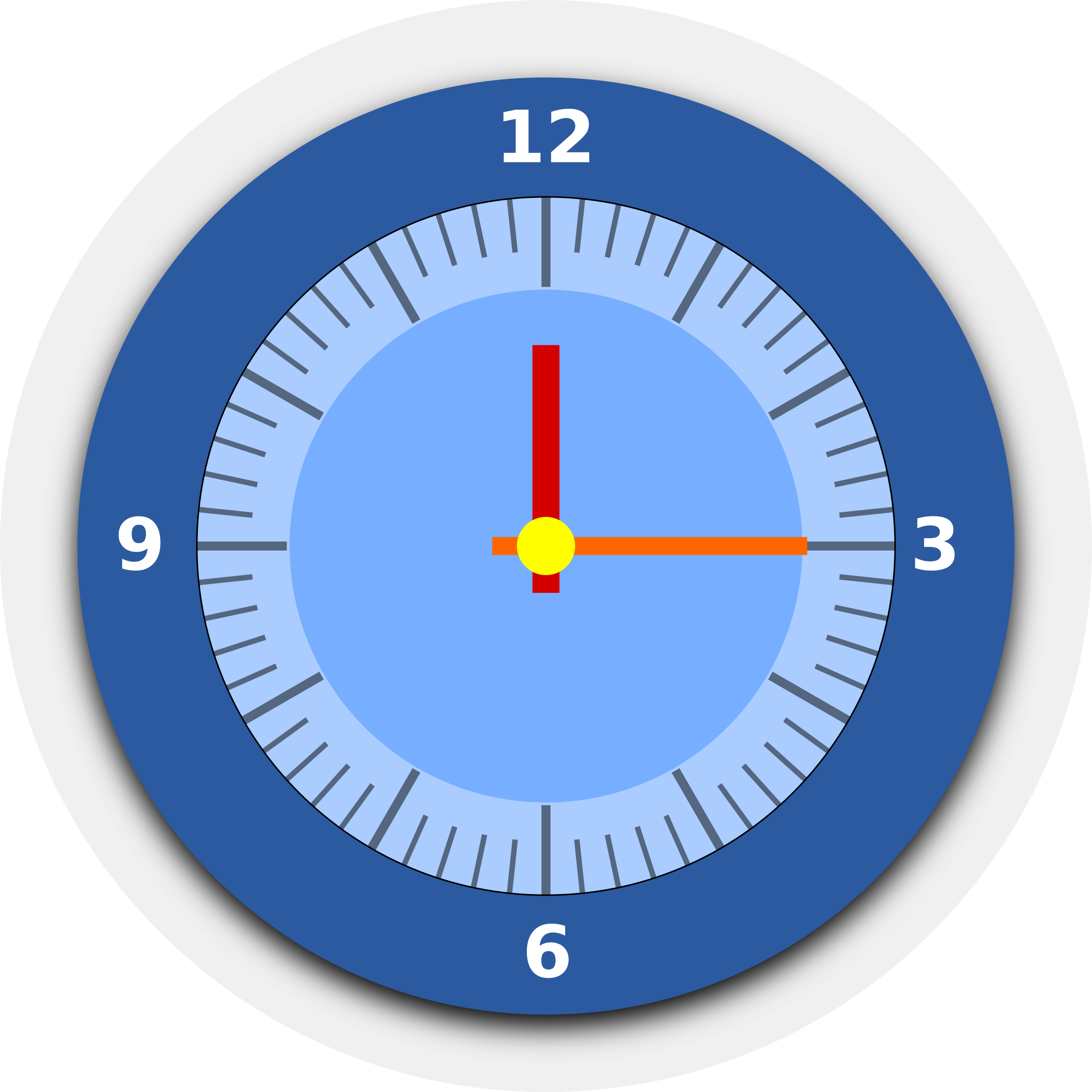 القوانين الصفية
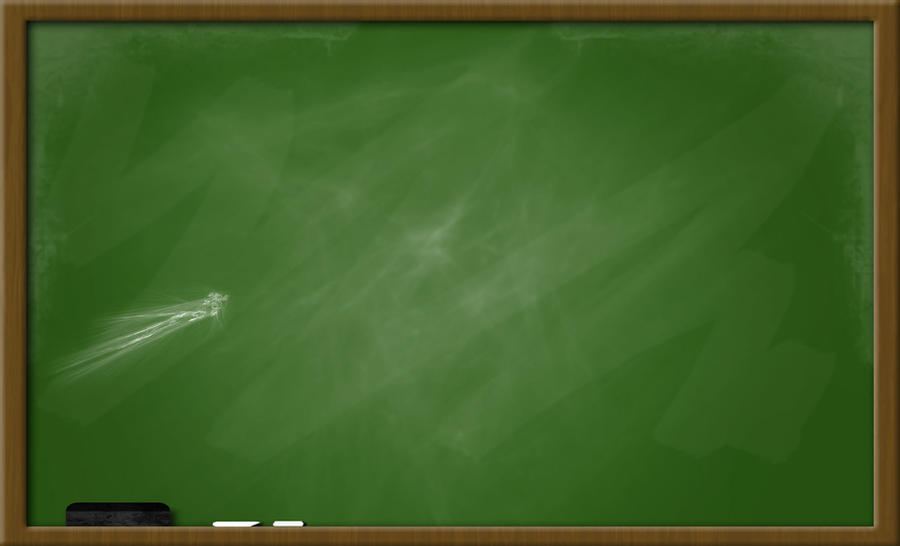 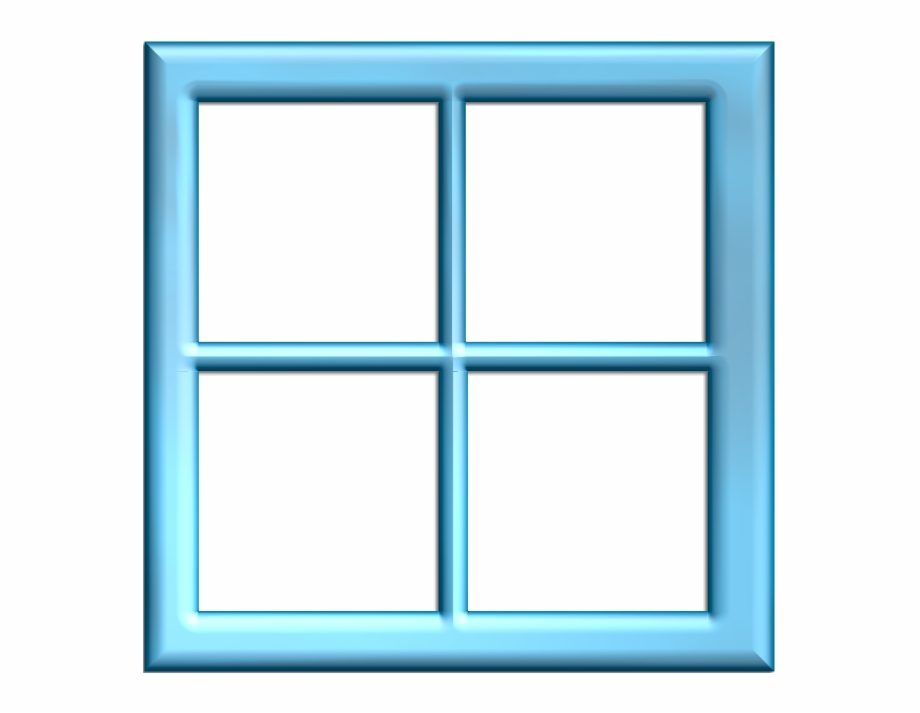 موضوع الدرس:
 القسمة على عدد من رقم واحد
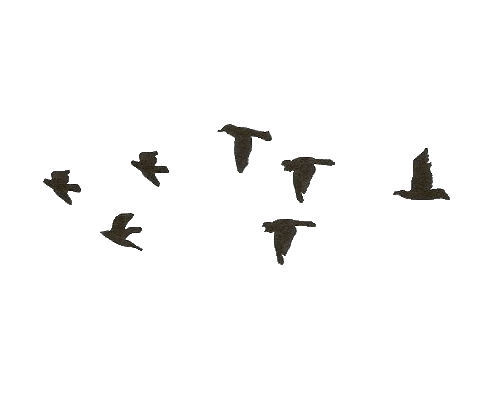 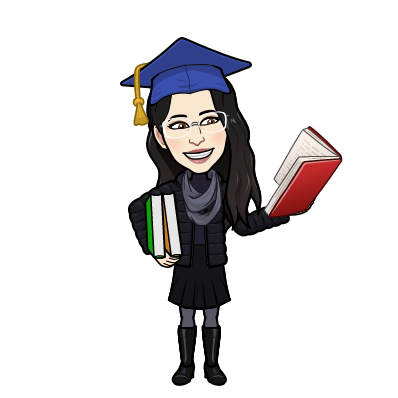 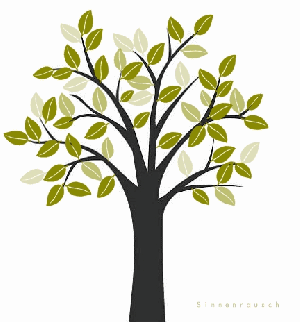 أهداف الدرس
المفردات
تمهيد
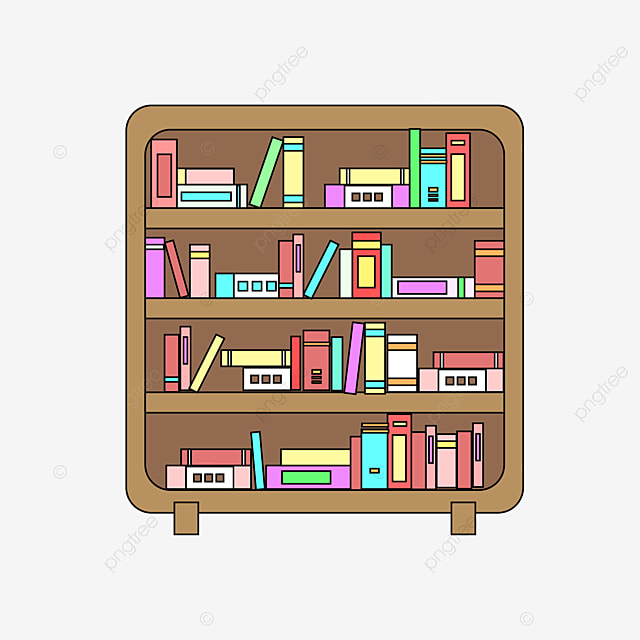 تدريبات
نشاط تفاعلي
أمثلة
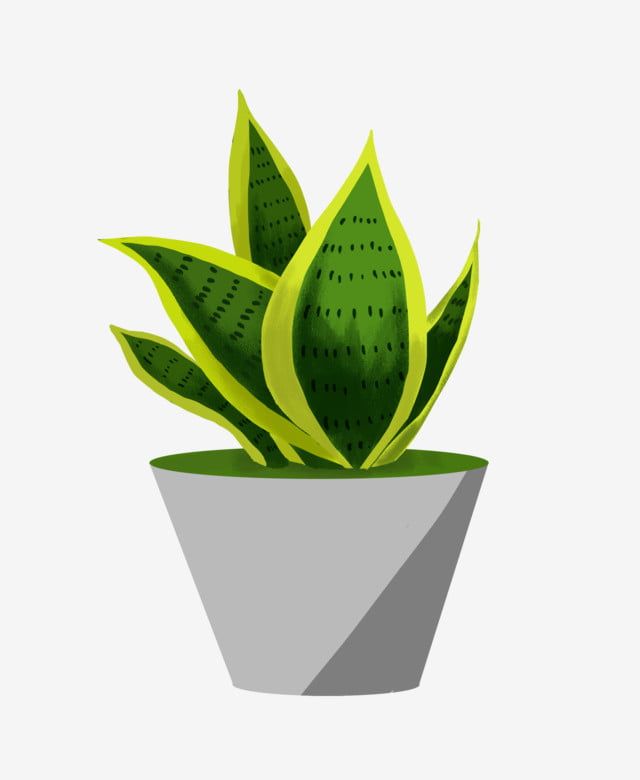 شكر وتقدير
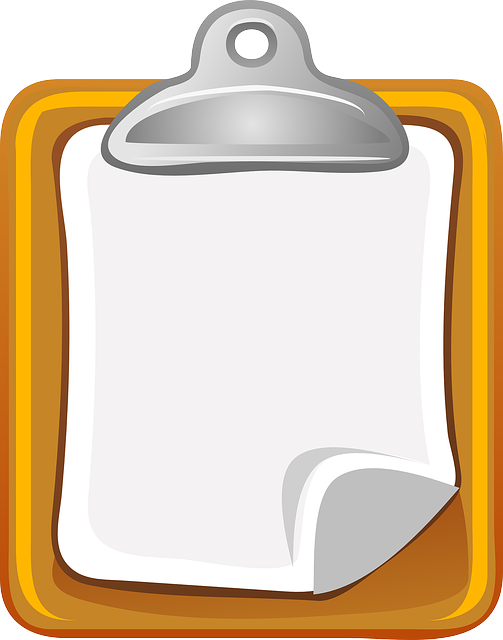 سجل الحضور
القوانين الصفية
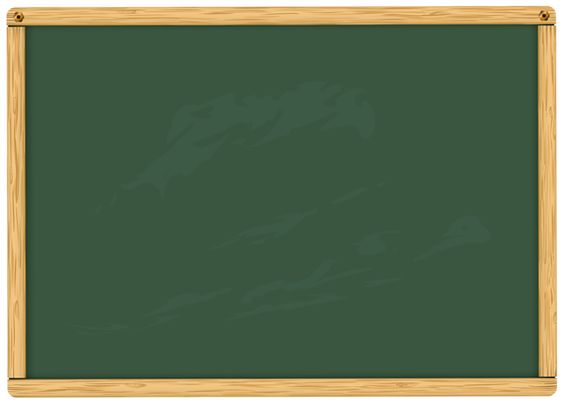 عدم مقاطعة المعلمة عندما تتحدث
عدم فتح المايك
 بدون إذن
احترام المعلمة والزميلات
احترام موعد الحصص
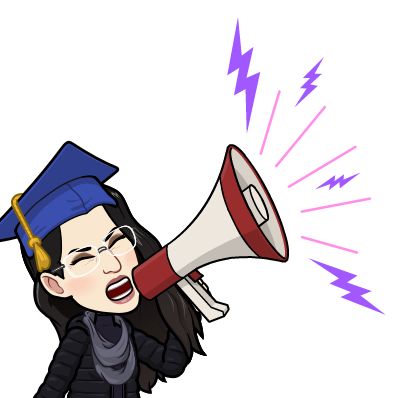 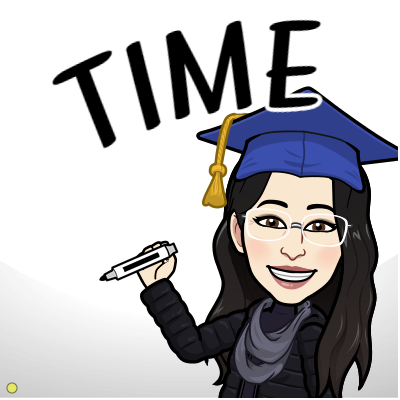 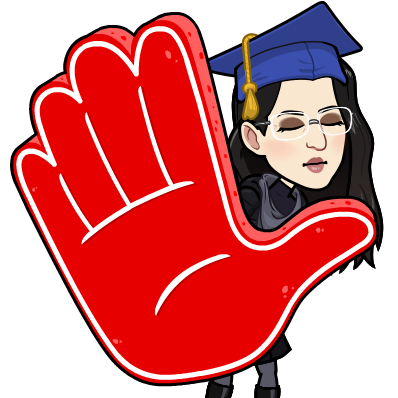 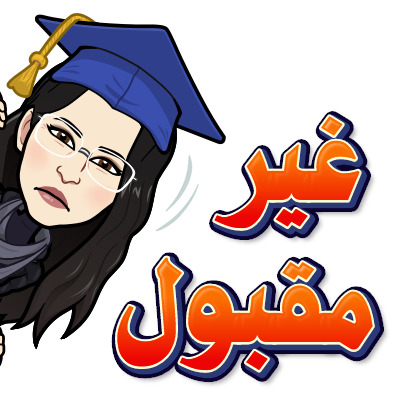 إحضار الكتاب والقلم 
استعدادا للحصة
التركيز مع الشرح
الاهتمام بالواجبات
الأمانة وعدم الغش
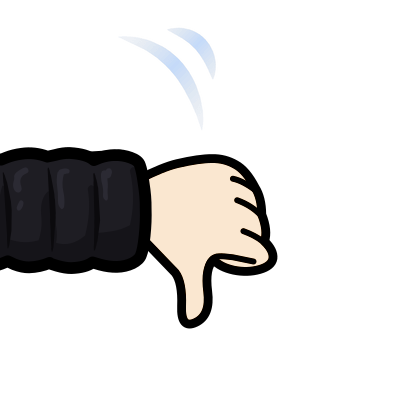 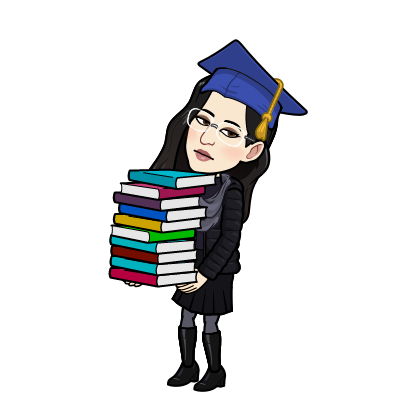 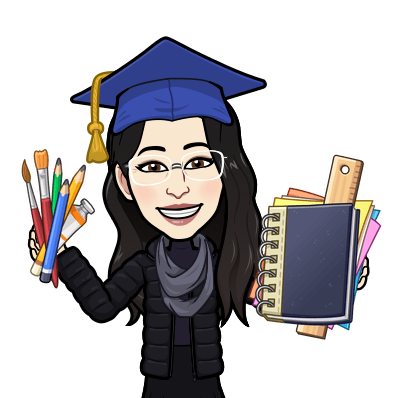 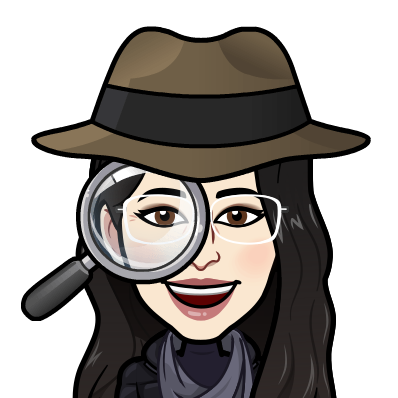 الواجب السابق
 في المنصة
خامس1
خامس2
خامس3
خامس4
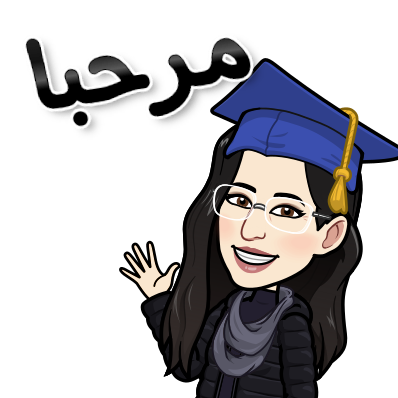 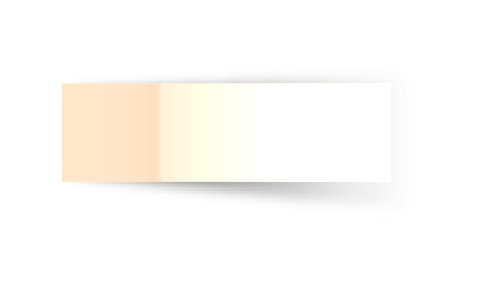 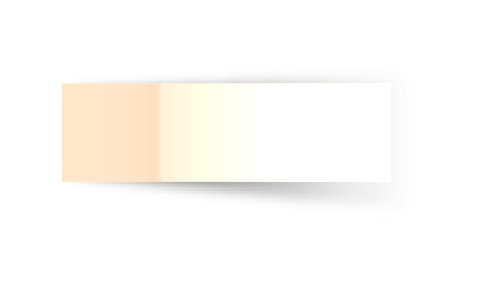 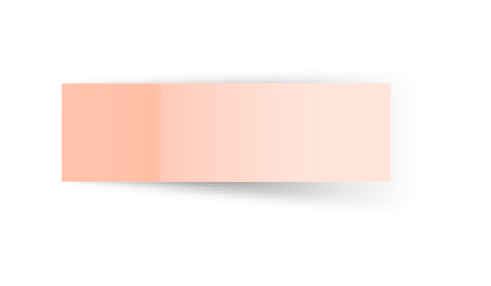 مراجعة الواجب
فكرة الدرس
تشويقة
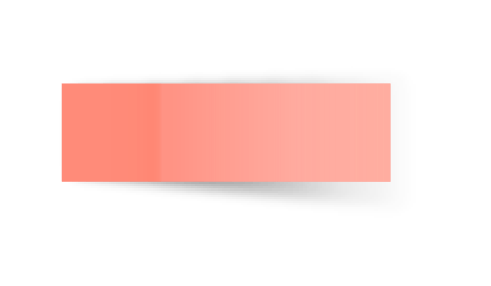 أمثلة
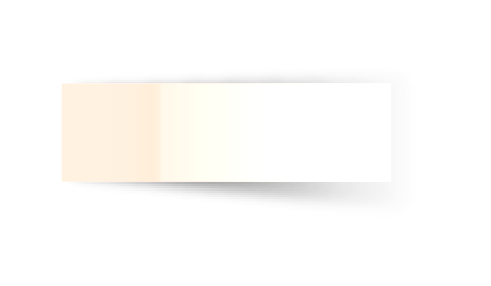 تدريبات
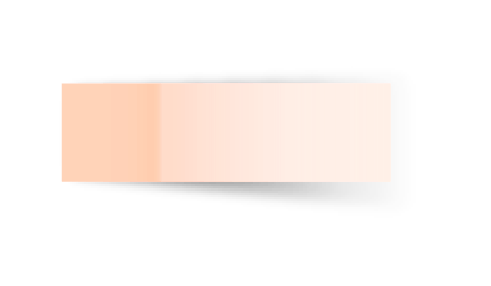 المفردات
محتويات 
درس اليوم
فكرة الدرس
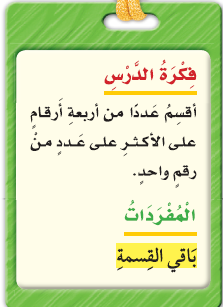 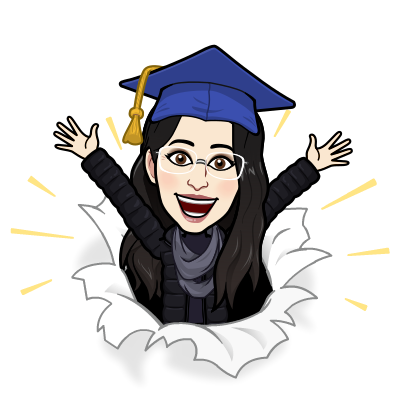 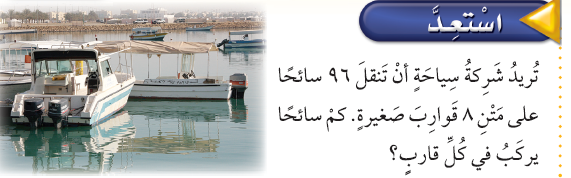 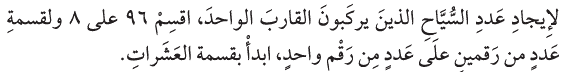 تشويقة
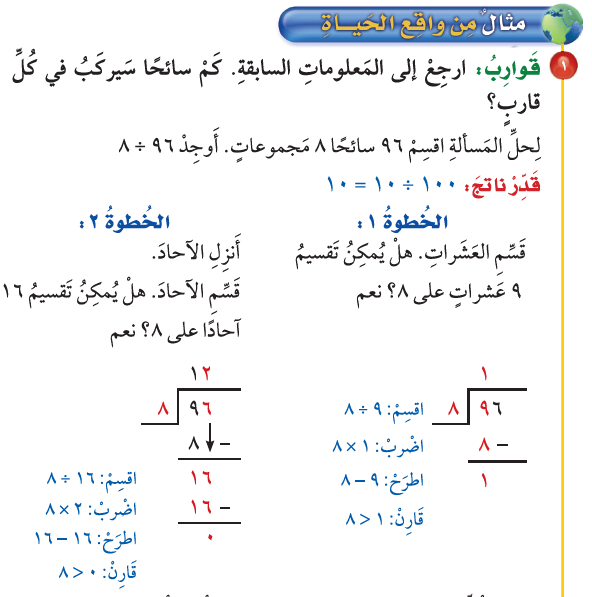 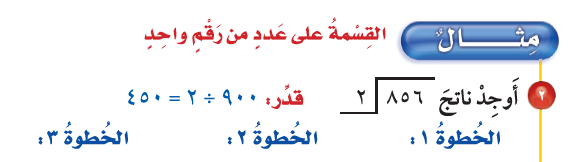 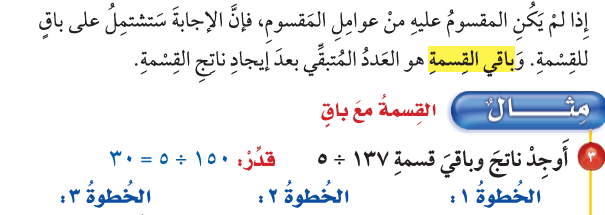 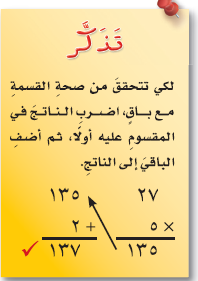 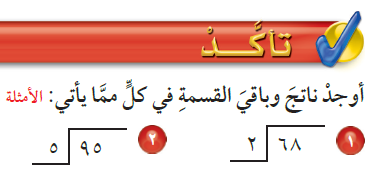 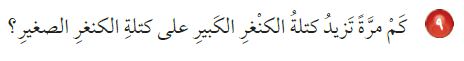 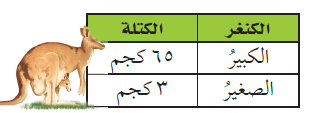 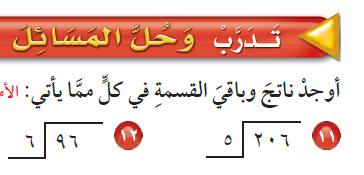 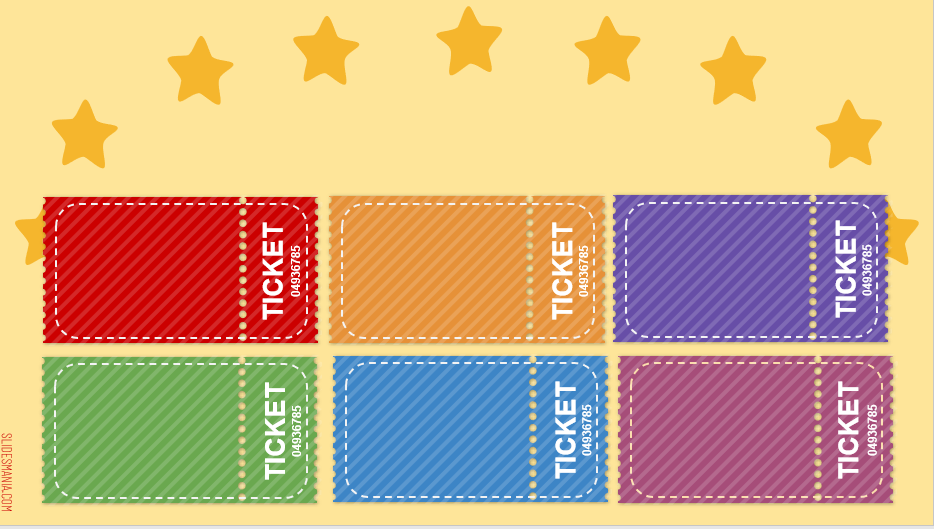 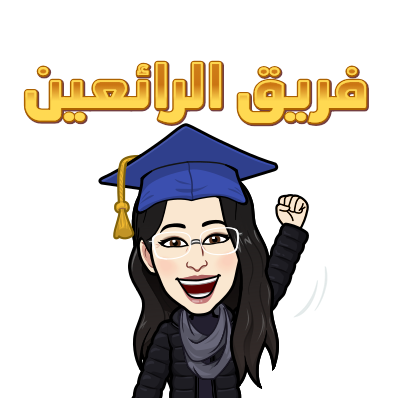 أسماء الفرق خامس1
المجموعة3
دينا العبدالواحد
رغد رائد بشير -
رفعه آل خريم
ريتال الدوسري
ريفانا  العبداه
المجموعة1
 أمل القحطاني
المها القحطاني
ايناس الاحمد
جمانة  المهيني
جنى أل حارث
المجموعة2
جنى السهلي
جوري السهلي
حلا الشهراني
حنين الخطيب
ديالا الدوسري
المجموعة6
ليلى القحطاني
مريم الجاسر
ميس  عدي
نرجس أبو طوق
نوره سعد الصقر
يارا ابو عبدالله
المجموعة4
ريما العباد
سارا  الصليبيخ
ساره الموسى
سلطانه الدوسري
شيخه القحطاني
المجموعة5
عائشه ايهاب 
غنى موسى - الكود
فاطمه الزهراء  سرور
لطيفه السليم
ليان الغامدي
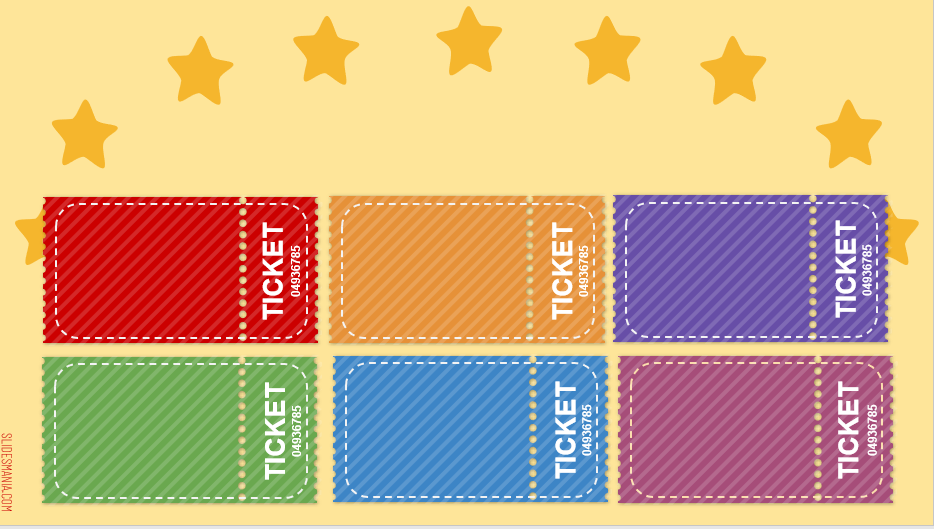 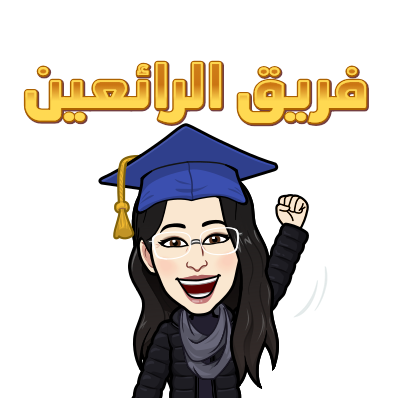 أسماء الفرق خامس2
المجموعة3
ريم محمود
ريماس حلوي
زين عمار - دعبول
ساره السليم
صبا القحطاني
المجموعة1
آيه عمر عبدالجليل 
ابرار الفضل
الجوري الدوسري
بدريه الدوسري
تالا المديني
المجموعة2
جنا خالد جمعان عمر
جنى بنت ميثم السالم
حلا الحارثي
حلا الشريف
ريتال الحربي
المجموعة6
مريم المنتاخ
مريم ال عميرة النعيمي
منيره العتيبي
ميس عسيري
يارا القرني
المجموعة4
غاده العطيوي
غلا العمير
غلا الدحيم
فجر الخالد الخالدي
في القرفي الهاجري
المجموعة5
لجين الحمصي
لمار المحيميد
لورا بنت مازن  قاسم
ليال بنت فوزي الشهري
لين السماعيل
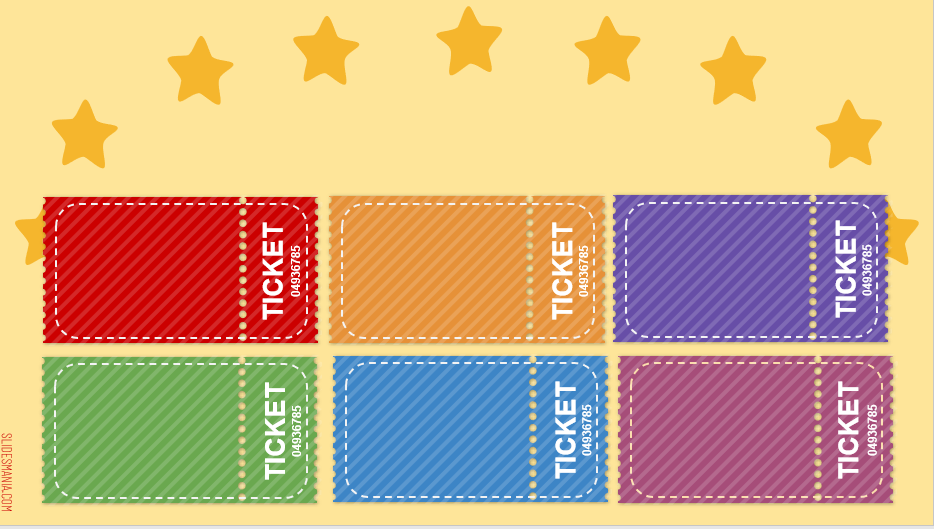 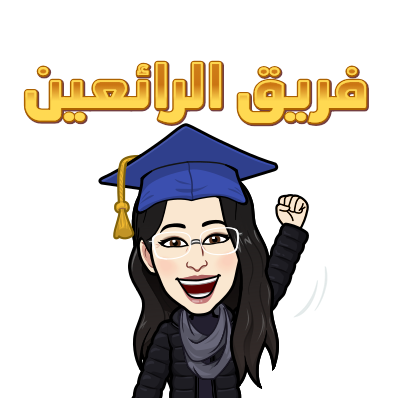 أسماء الفرق خامس3
المجموعة3
روز الشمري
ريتال عطوه
ريم الحساوي
ريم النجراني
ساره المغربي
المجموعة1
أسيل آل شريه
أمل الدوسري
أمل المطيري
الجوهره  الشمري
جنى الزهراني
المجموعة2
حلا محمد مرعي مكن
دانة العيد
ديما ال مشرف
ديما  بو شليبي
رغد الزريق
المجموعة4
سيدرا
علياء
عهد
غالية
غزل
المجموعة6
مريم
مشاعل
ميار
نورة
وجد
يارا
المجموعة5
فجر
لطيفة
ليان 
ليان
لين
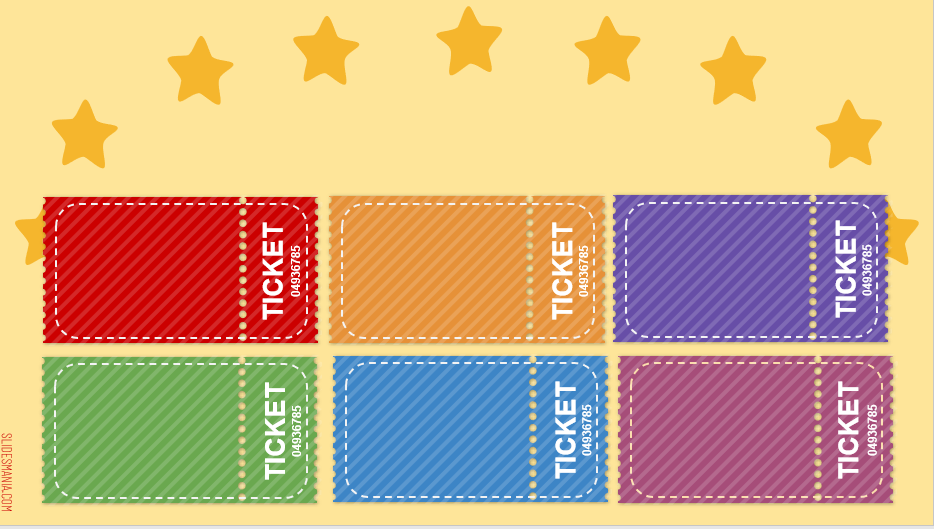 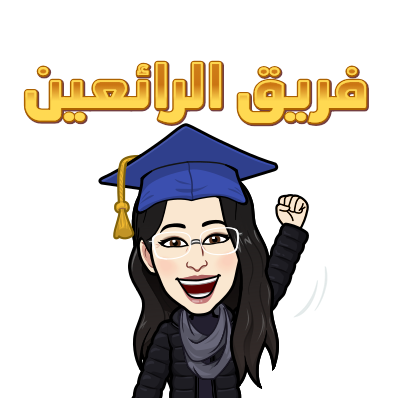 أسماء الفرق خامس4
المجموعة3
رنيم ابوحيمد
ريم المطيري
ريماس العتيبي
سارة الجربوع
سارة العواد
المجموعة1
 أريام الشامسي
البندري مسعد
ايمان شيخ
جمانه القصيبي
جملاء الدوسري
المجموعة2
جنى الحارثي
حلا الغامدى
داليا الزهراني
ديم المطيري
رزان العيد
المجموعة6
مشاعل
مها
ميار
هيفاء
يارا  - يارا
المجموعة4
سجى
سلوى
شادن
عائشة
فريال
المجموعة5
لانا 
لانا 
لطيفة
ليان
ليانا
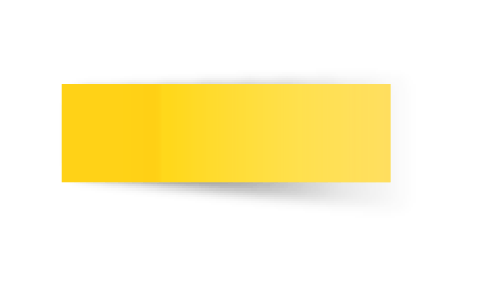 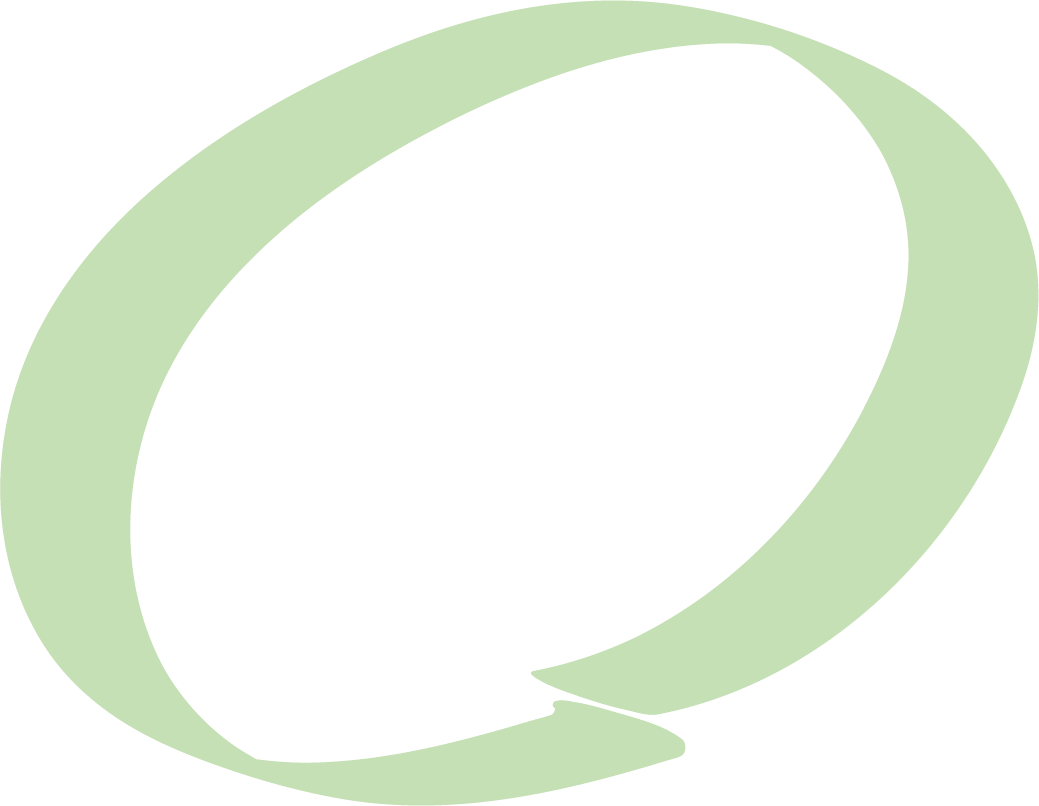 ختاماً
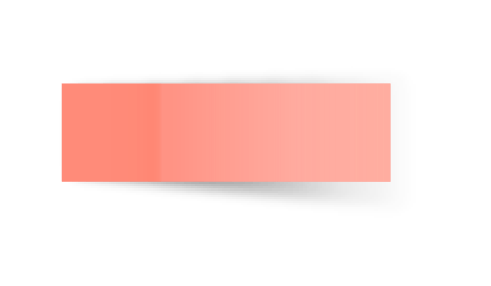 الواجب في المنصة+مراجعة الدرس
إعداد: هبة المزيد                                    https://t.me/hebamaz
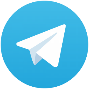